momentous
Interactive 
Medium-Fi Prototyping
David E
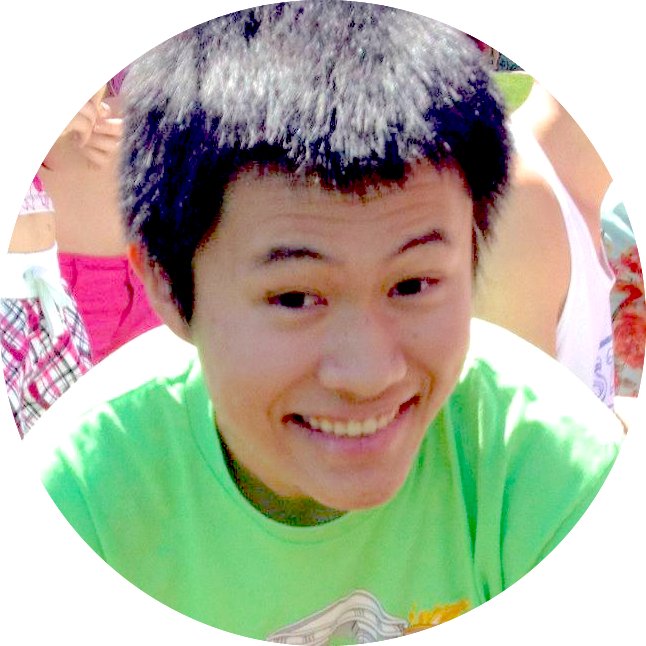 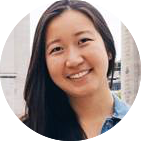 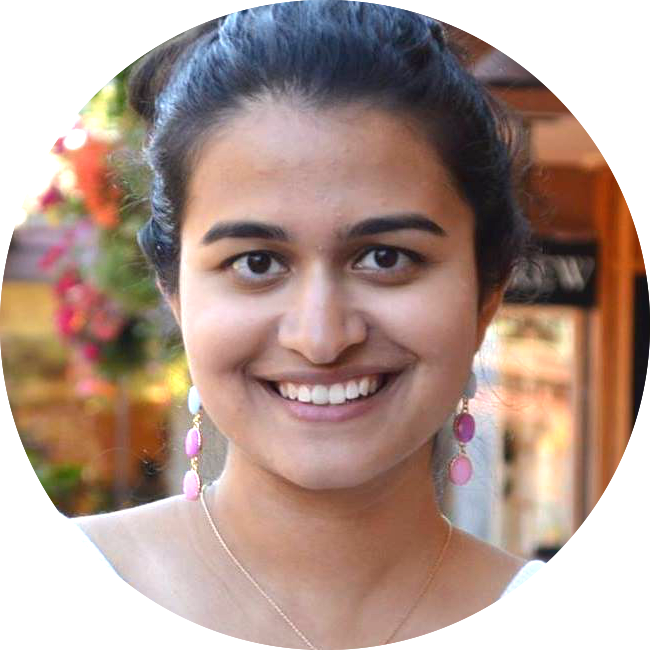 Team Rahim
Pavitra R
Catherine D
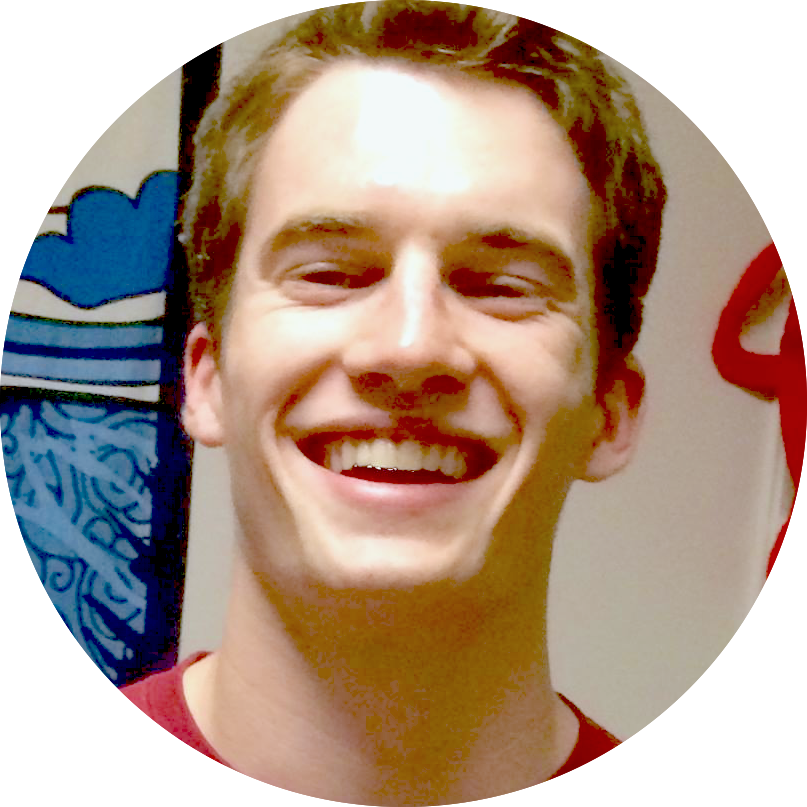 Levi J
Saving the Day
[Speaker Notes: Haphazard solutions to importing media
Decentralized means of tracking health and fitness, interactions, expensess]
Tasks
Tasks
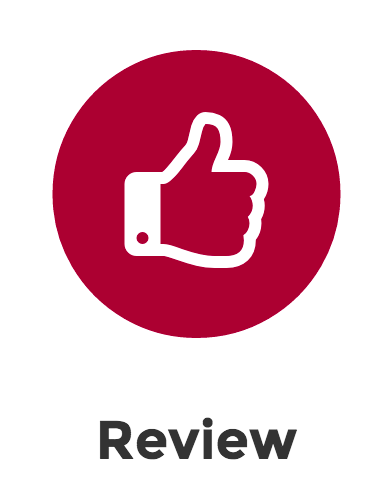 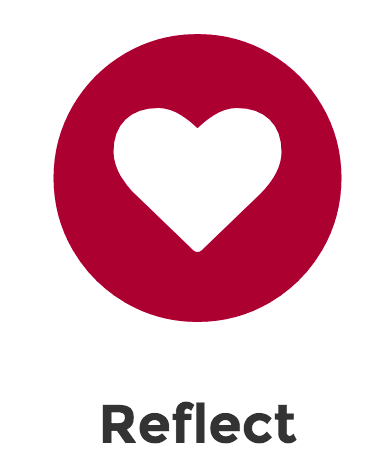 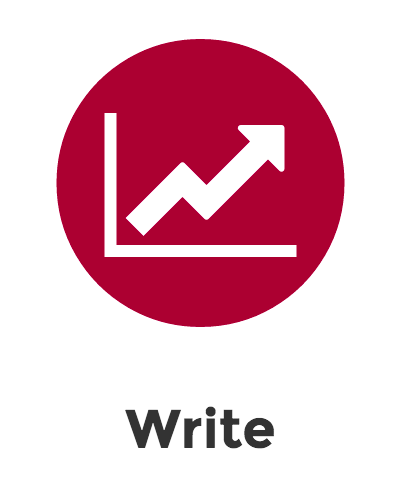 Write
Review
Reflect
Simple Task
Medium Task
Hard Task
Design Changes
Considerations
Remove redundancy between the “start writing” and “compose” features
Create a clear home screen
Give users a clear call to action from the default view
Give users a way to pin trends to entry
Remove confusion between “today” and “entries” tabs
Compose
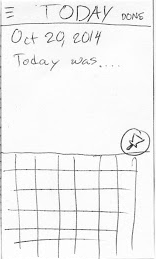 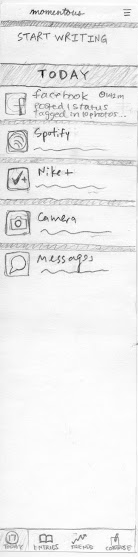 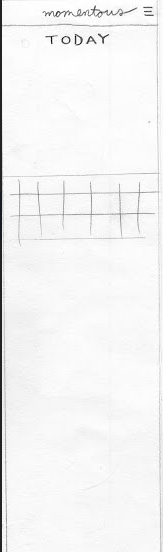 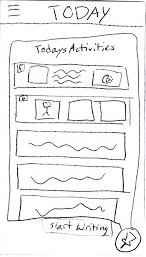 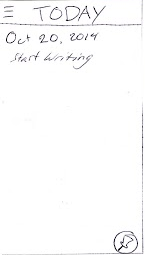 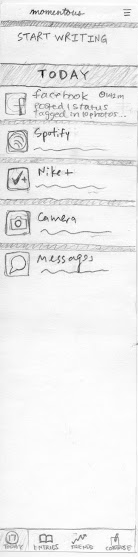 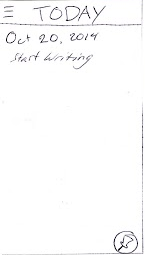 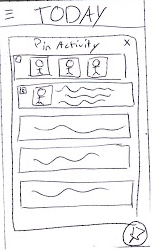 Pin Activity
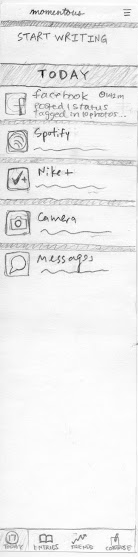 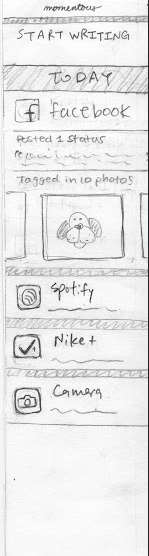 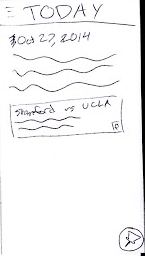 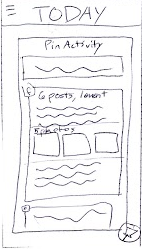 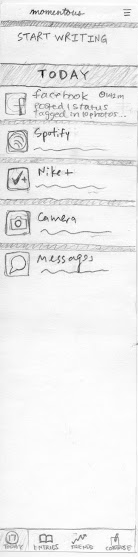 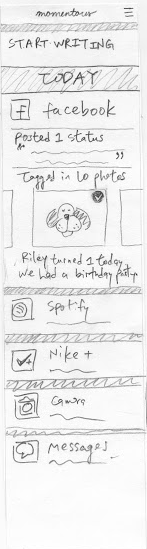 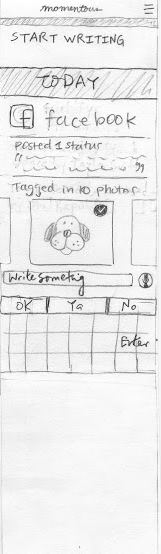 Reflect
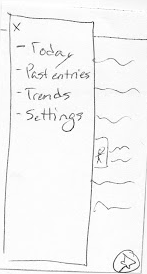 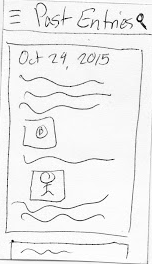 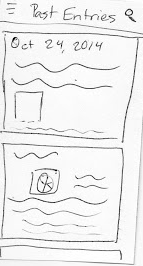 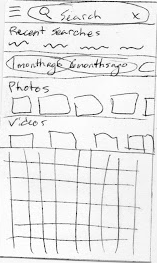 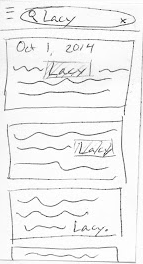 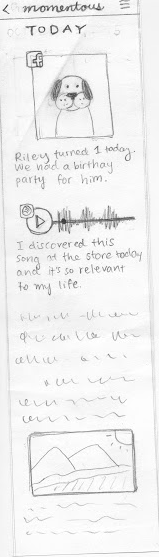 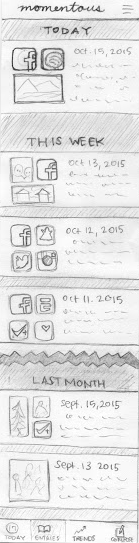 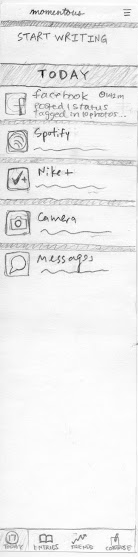 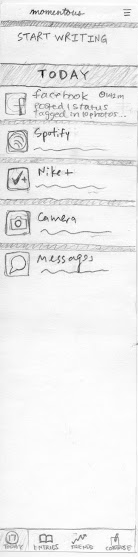 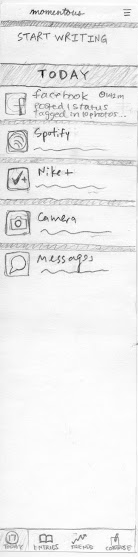 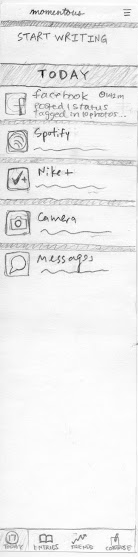 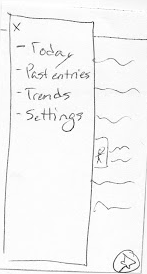 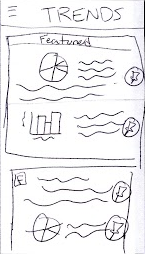 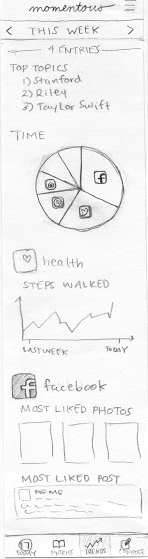 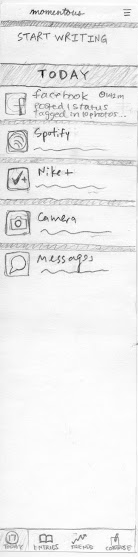 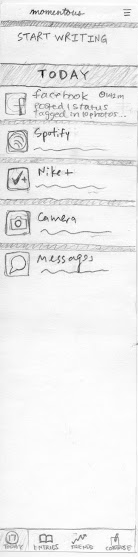 Changelog
Replace tabs with sandwich
Home screen is plain text with pin icon
First time pop-up on today’s entry to highlight activity
Scroll view of activities expands to card view
Rename sandwich items: “today”, “past entries”, “trends”, “settings”
Allow users to pin insights to their entry, not just activities 
Allow users to search when reflecting on past entries
Medium-Fi 
Task Flows
Compose
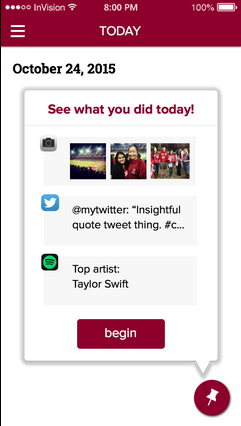 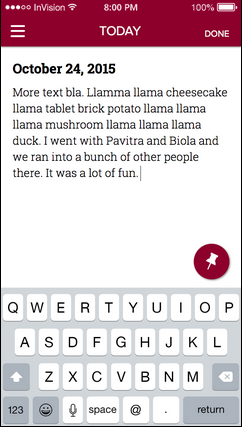 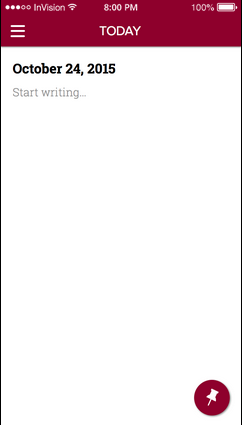 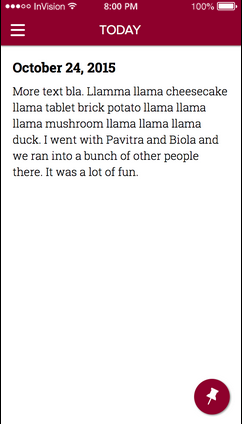 Pin Activity
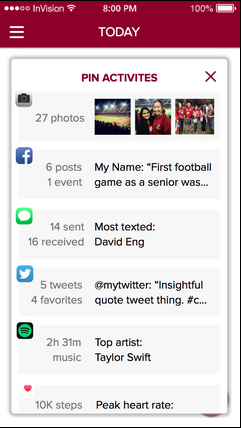 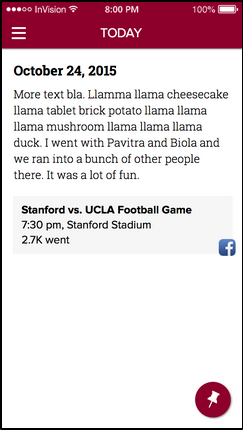 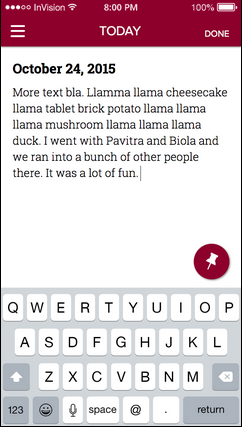 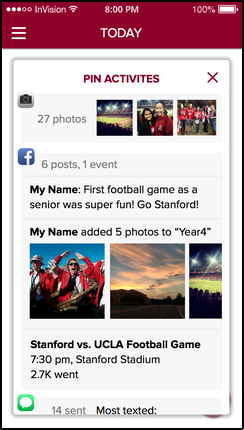 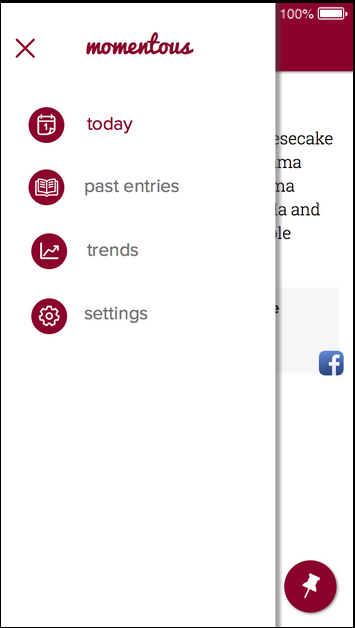 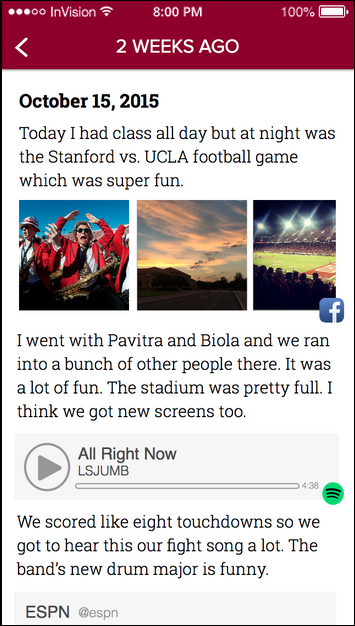 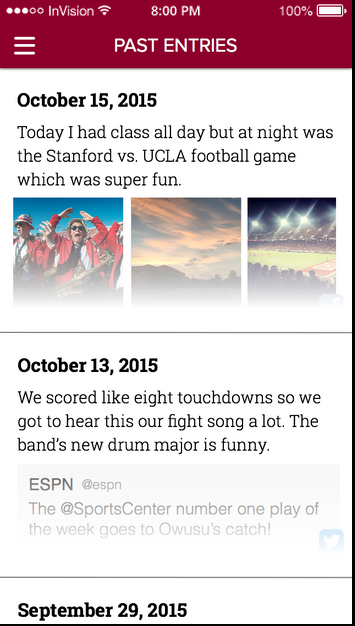 Reflect
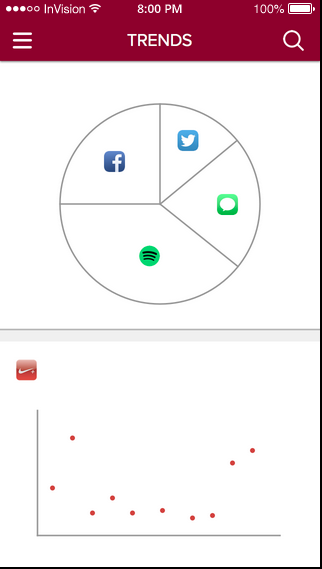 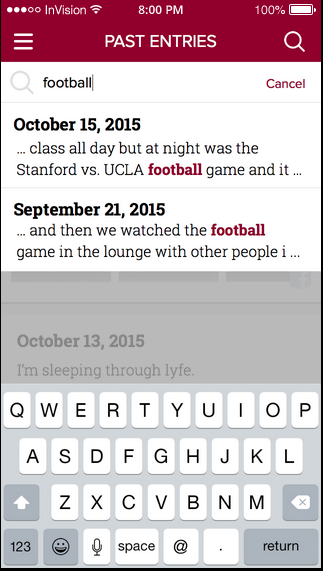 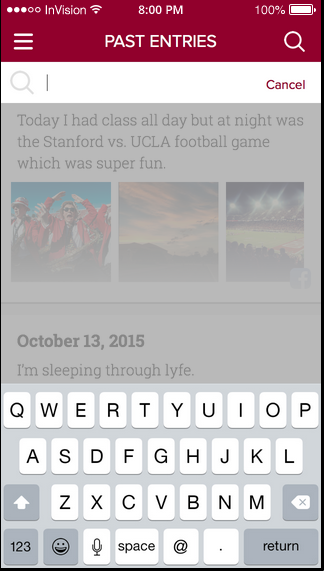 Prototype Overview
Prototyping Tools
Sketch
Ease of view creation
Intuitive interface
Difficult for collaboration
Invision
Multiple transitions options
Sync to phone
Inability to scroll on overlay
No dynamic input capabilities
[Speaker Notes: No dynamic input capabilities so we hardcoded all entry content.]
Limitations and Wizard of Oz techniques
Hardcoded data for all content, trends, and search results
Not much seed data
Appendix
Links
Website: http://web.stanford.edu/class/cs147/projects/creation/team_rahim/
Medium-Fi Prototype and README Overview: http://web.stanford.edu/class/cs147/projects/creation/team_rahim/assignments.html
Medium-Fi Prototype: invis.io/SE4O9TM7